Medieval Style Consulting Toolkit
Marketing Presentation
How to Use This Presentation
Google Slides
PowerPoint
Canva
Click on the "Google Slides" button below this presentation preview. Make sure to sign in to your Google account. Click on "Make a copy." Start editing your presentation.

Alternative: Click on the "Share" button on the top right corner in Canva and click on "More" at the bottom of the menu. Enter "Google Drive" in the search bar and click on the GDrive icon to add this design as a Google slide in your GDrive.
Click on the "PowerPoint" button below this presentation preview. Start editing your presentation.

Alternative: From Canva template file, Click on the "Share" button on the top right corner in Canva and click on "More" at the bottom of the menu. Enter "PowerPoint" in the search bar and click on the PowerPoint icon to download.
Click on the "Canva" button under this presentation preview. Start editing your presentation. You need to sign in to your Canva account.
Agenda 01
01
Lorem ipsum dolor sit amet, consectetur adipiscing elit, sed do eiusmod tempor.
Add Agenda Page
Agenda 02
02
Lorem ipsum dolor sit amet, consectetur adipiscing elit, sed do eiusmod tempor.
Lorem ipsum dolor sit amet, consectetur adipiscing elit, sed do eiusmod tempor incididunt ut labore et dolore magna aliqua.
Agenda 03
03
Lorem ipsum dolor sit amet, consectetur adipiscing elit, sed do eiusmod tempor.
Write your topic or idea
01
02
03
Topic 01
Topic 02
Topic 03
Lorem ipsum dolor sit amet, consectetur adipiscing elit, sed do eiusmod tempor.
Lorem ipsum dolor sit amet, consectetur adipiscing elit, sed do eiusmod tempor.
Lorem ipsum dolor sit amet, consectetur adipiscing elit, sed do eiusmod tempor.
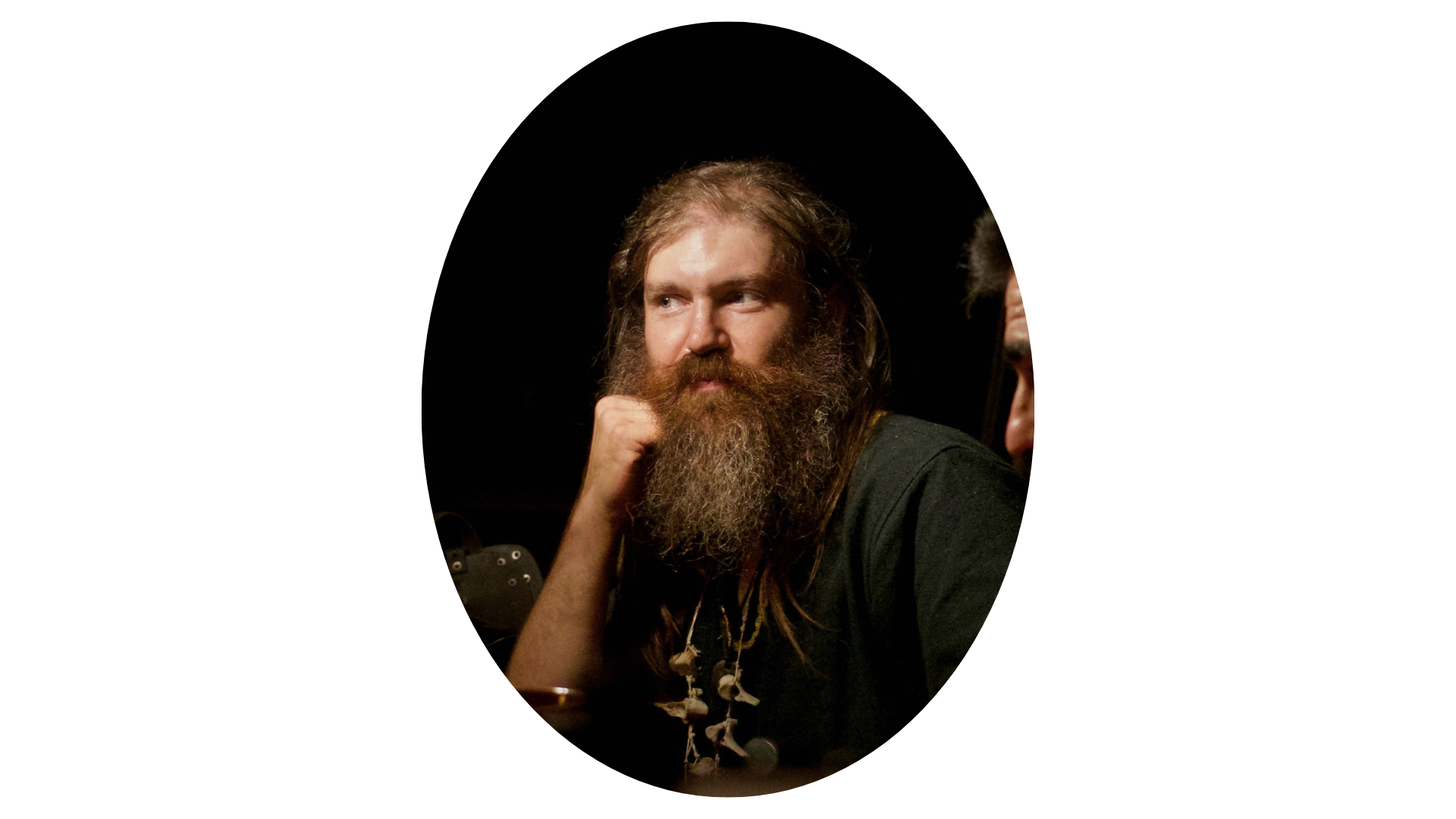 I'm Rain, and I'll be sharing with you my beautiful ideas. Follow me at @reallygreatsite to learn more.
Hello There!
Add Section Title Here
Lorem ipsum dolor sit amet, consectetur adipiscing elit, sed do eiusmod tempor.
Strengths
Weaknesses
Lorem ipsum dolor sit amet, consectetur adipiscing elit, .
Nullam non nisi est sit amet facilisis magna etiam. 
Ac turpis egestas maecenas pharetra.
Lorem ipsum dolor sit amet, consectetur adipiscing elit, .
Nullam non nisi est sit amet facilisis magna etiam. 
Ac turpis egestas maecenas pharetra.
SWOT Analysis
Threats
Opportunities
Lorem ipsum dolor sit amet, consectetur adipiscing elit, .
Nullam non nisi est sit amet facilisis magna etiam. 
Ac turpis egestas maecenas pharetra.
Lorem ipsum dolor sit amet, consectetur adipiscing elit, .
Nullam non nisi est sit amet facilisis magna etiam. 
Ac turpis egestas maecenas pharetra.
1,000,000
Add statistic here
1,500
Add statistic here
3,678
Add statistic here
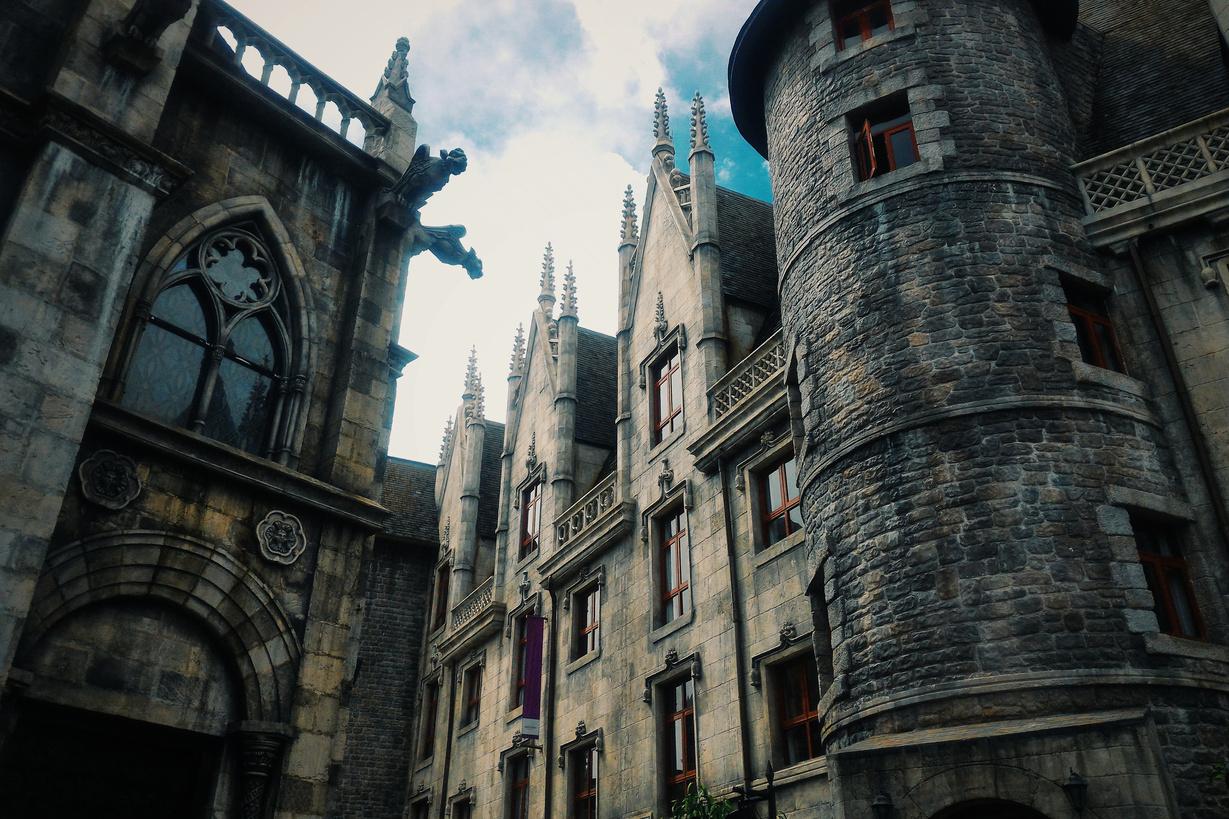 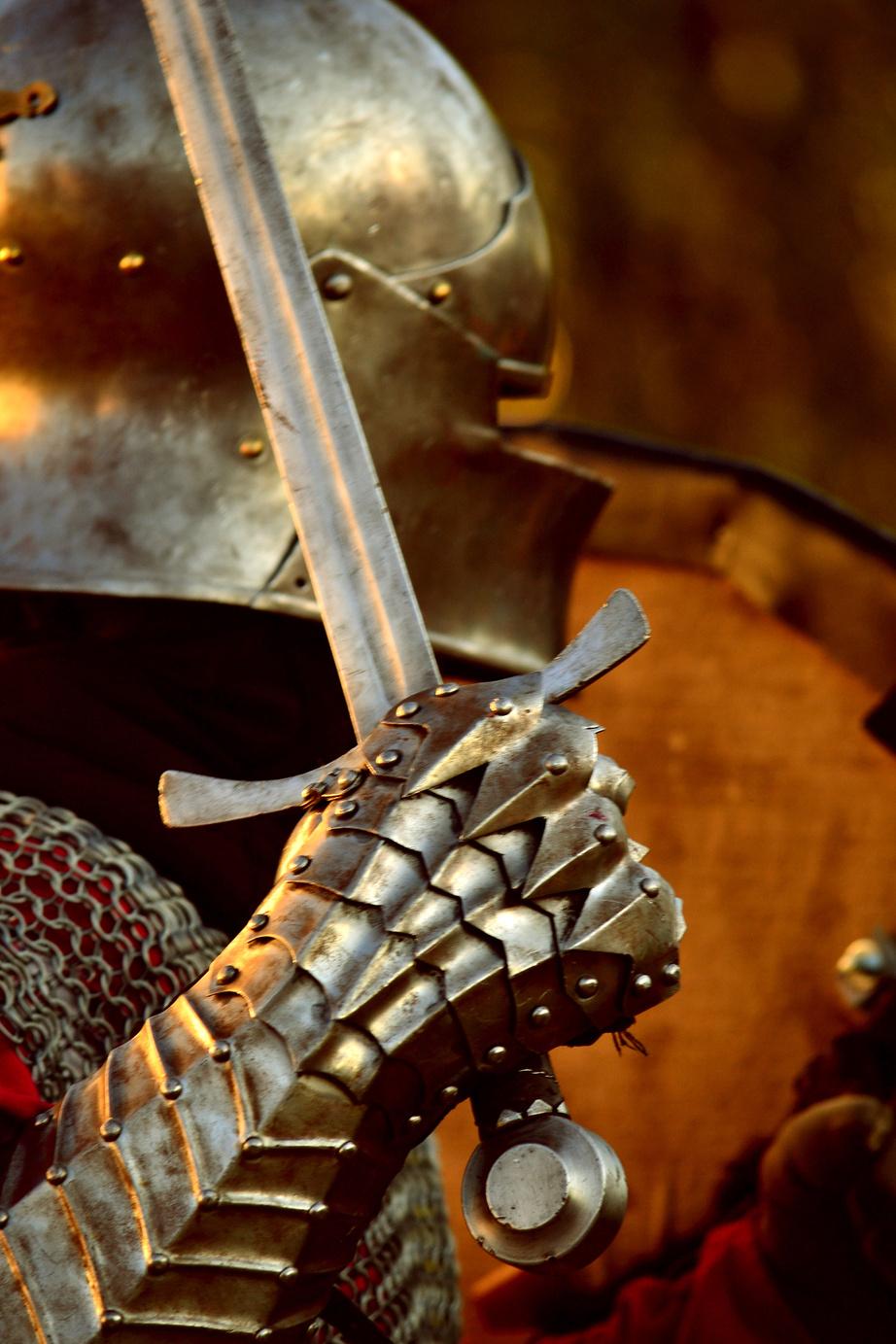 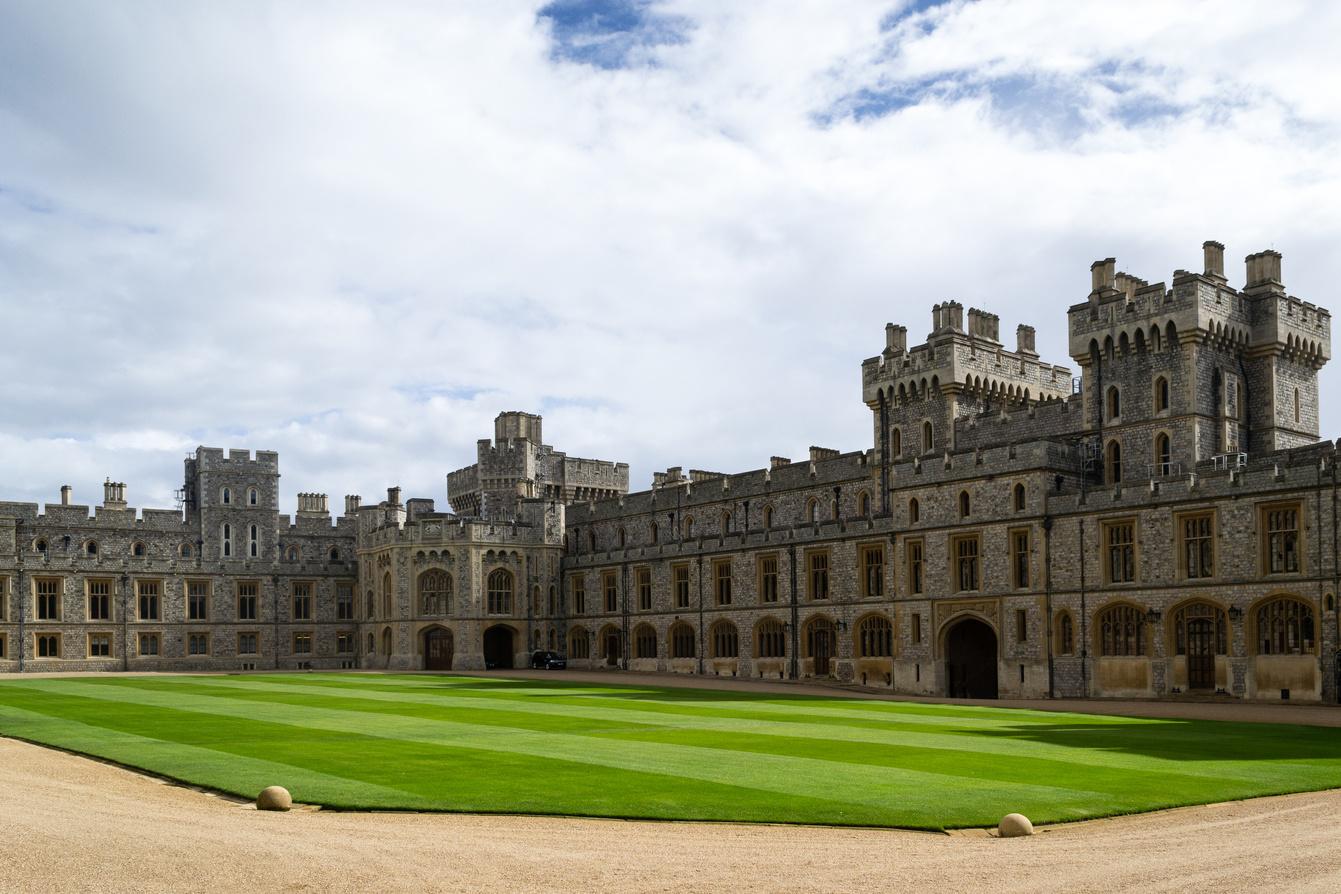 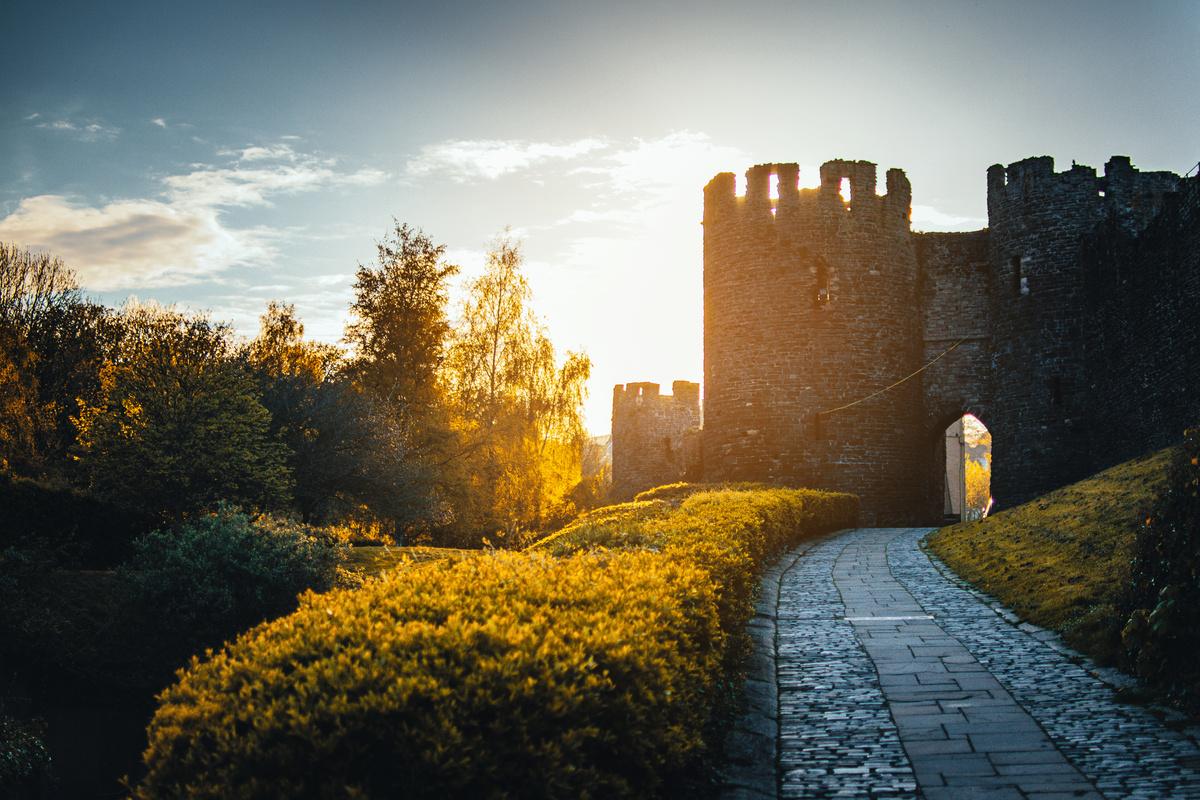 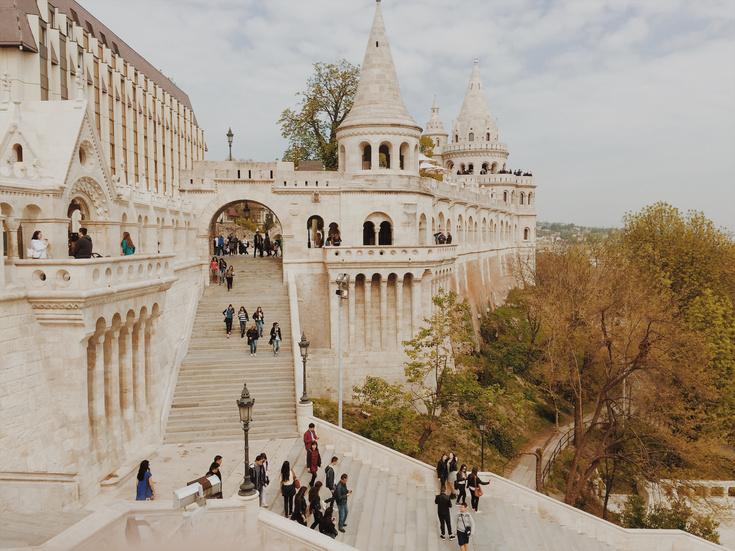 Gallery 01
Lorem ipsum dolor sit amet, consectetur adipiscing elit, sed do eiusmod tempor.
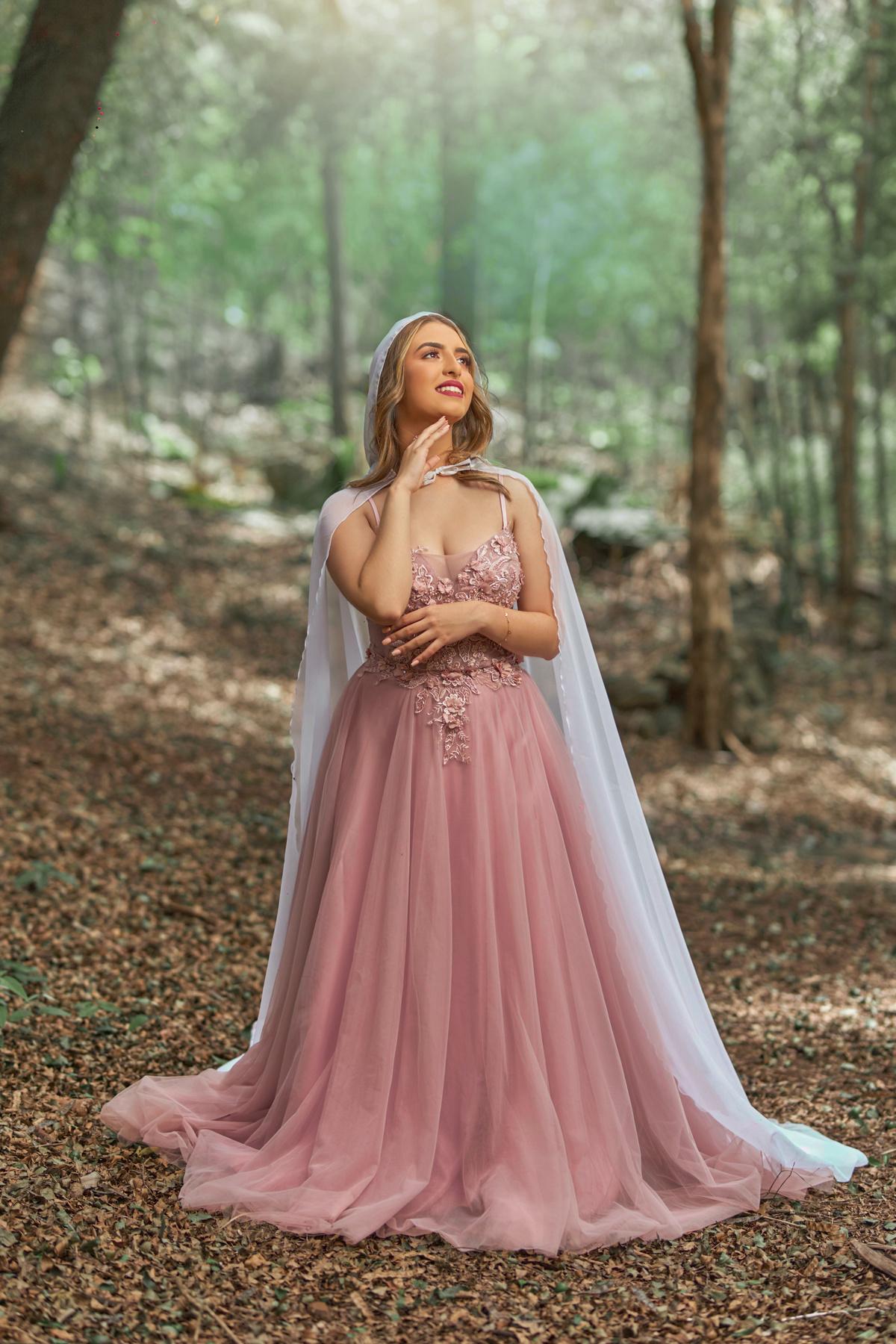 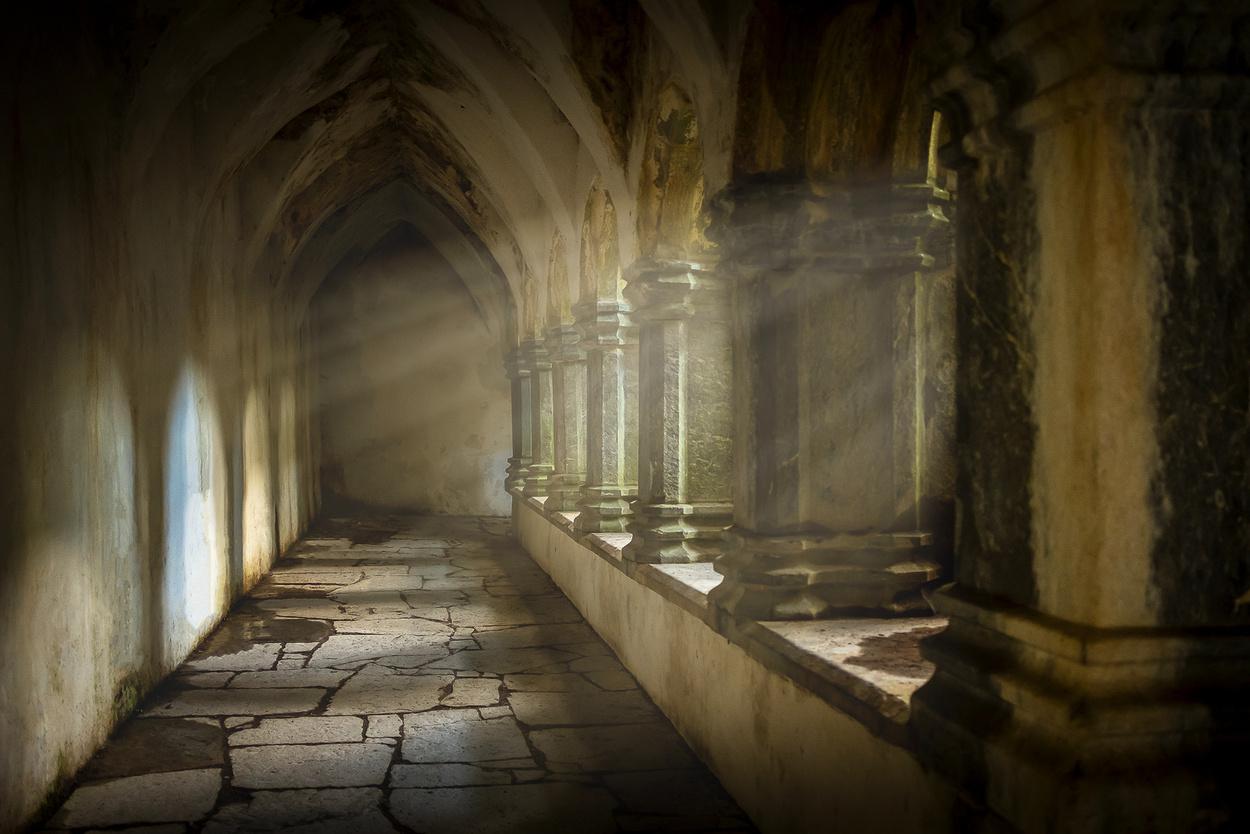 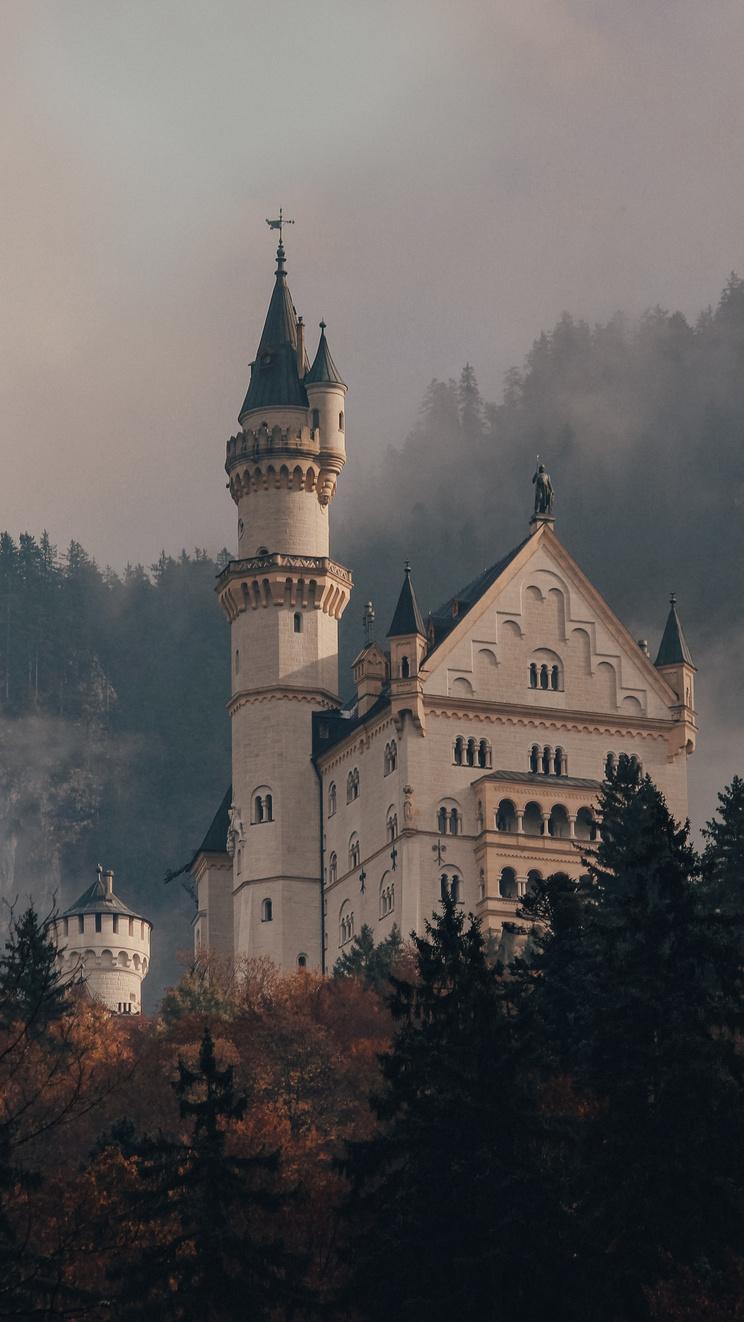 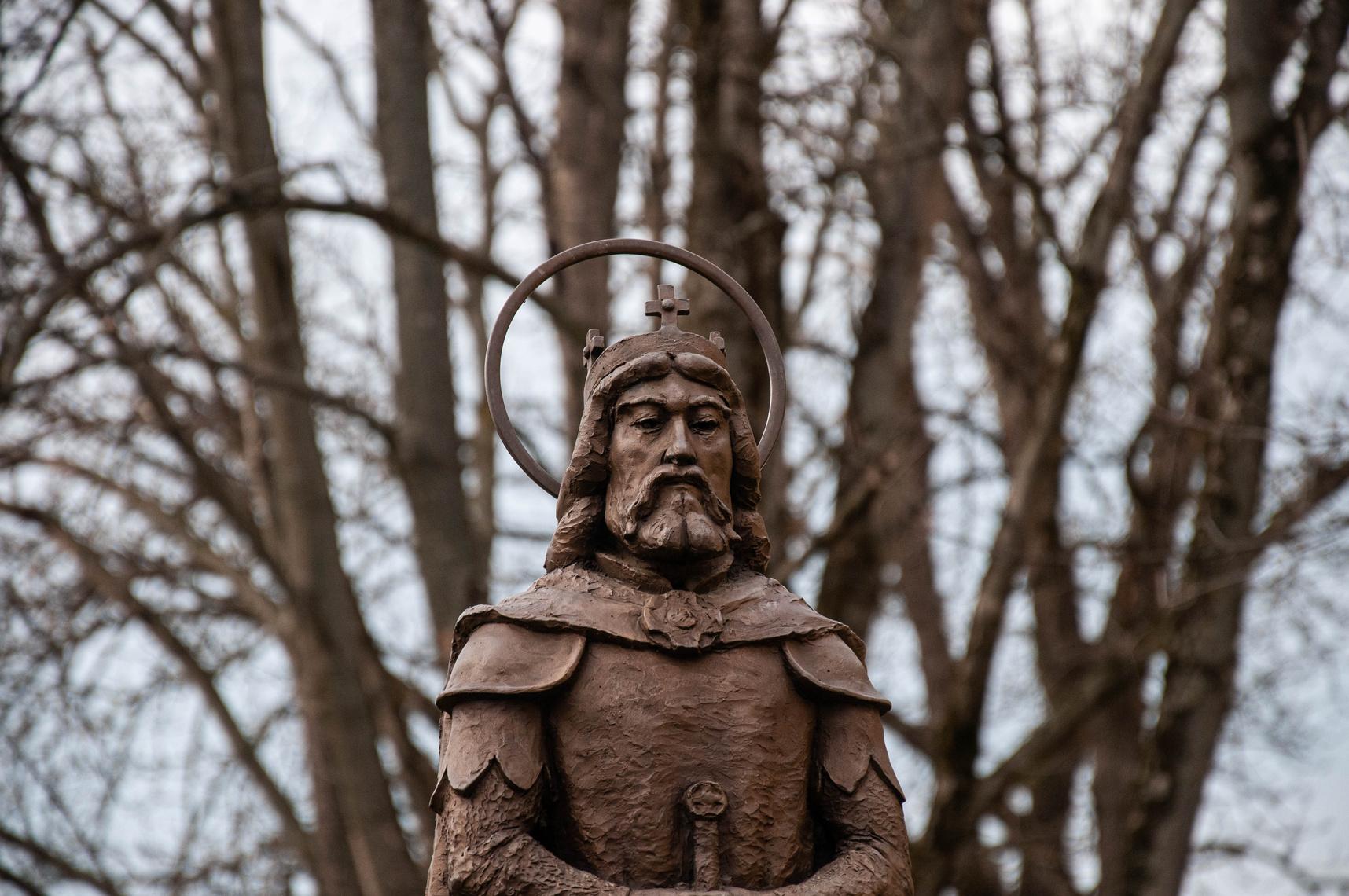 Gallery 02
Lorem ipsum dolor sit amet, consectetur adipiscing elit, sed do eiusmod tempor.
Lorem ipsum dolor sit amet, consectetur adipiscing elit, sed do eiusmod tempor.
Item 1
Insert Chart name here
Add Topic Here
Item 2
Lorem ipsum dolor sit amet, consectetur adipiscing elit, sed do eiusmod tempor incididunt ut labore et dolore magna aliqua.
Item 3
Item 4
0
10
20
30
Nullam non nisi est sit amet facilisis magna etiam. Ac turpis egestas maecenas pharetra.
Contrast
Compare
Lorem ipsum dolor sit amet, consectetur adipiscing elit, sed do.
Lorem ipsum dolor sit amet, consectetur adipiscing elit, sed do eiusmod tempor incididunt ut labore et dolore magna aliqua.
Lorem ipsum dolor sit amet, consectetur adipiscing elit, sed do eiusmod tempor incididunt ut labore et dolore magna aliqua.
Venn Diagram
Write Topic Here
01
02
03
Lorem ipsum dolor sit amet, consectetur adipiscing elit, sed do eiusmod tempor.
Lorem ipsum dolor sit amet, consectetur adipiscing elit, sed do eiusmod tempor.
Lorem ipsum dolor sit amet, consectetur adipiscing elit, sed do eiusmod tempor.
04
05
06
Lorem ipsum dolor sit amet, consectetur adipiscing elit, sed do eiusmod tempor.
Lorem ipsum dolor sit amet, consectetur adipiscing elit, sed do eiusmod tempor.
Lorem ipsum dolor sit amet, consectetur adipiscing elit, sed do eiusmod tempor.
Our Targets
Lorem ipsum dolor sit amet, consectetur adipiscing elit, sed do eiusmod tempor.
1,000
900
856
Title here
Title here
Title here
Lorem ipsum dolor sit amet, consectetur adipiscing elit.
Lorem ipsum dolor sit amet, consectetur adipiscing elit.
Lorem ipsum dolor sit amet, consectetur adipiscing elit.
Write an original statement or inspiring quote
Include a credit, citation, or supporting message
Our Team
Lorem ipsum dolor sit amet, consectetur adipiscing elit, sed do eiusmod tempor.
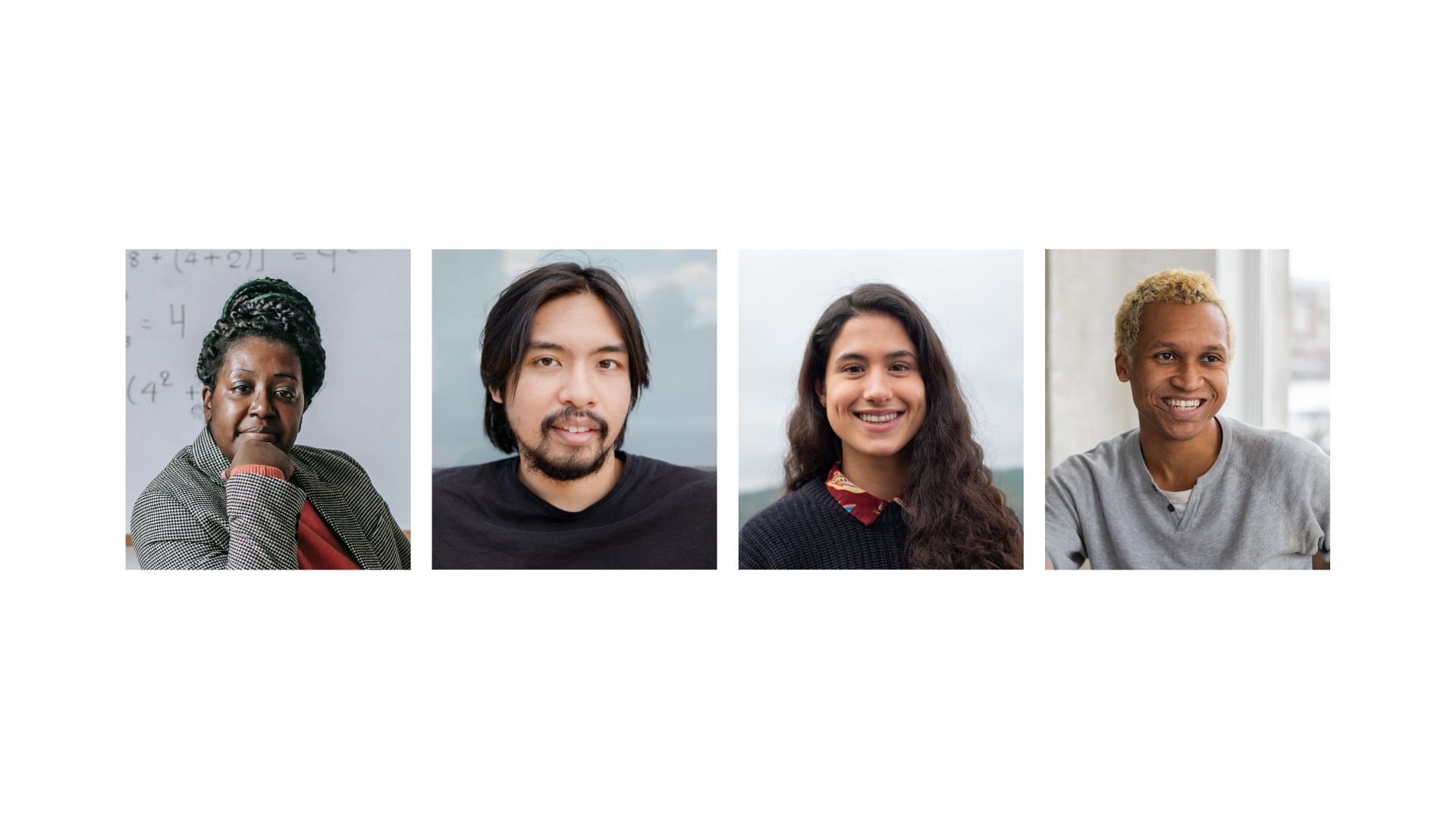 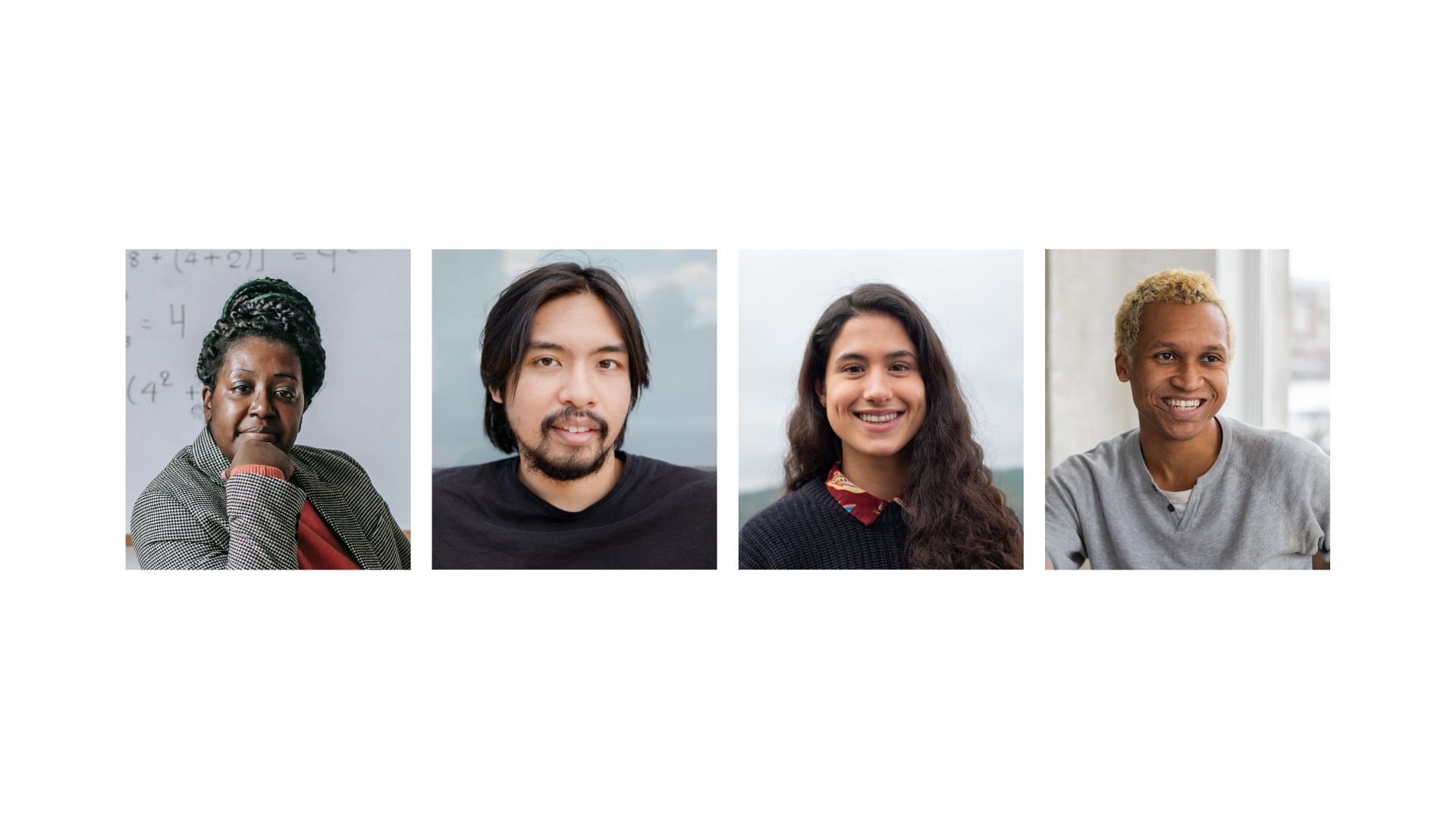 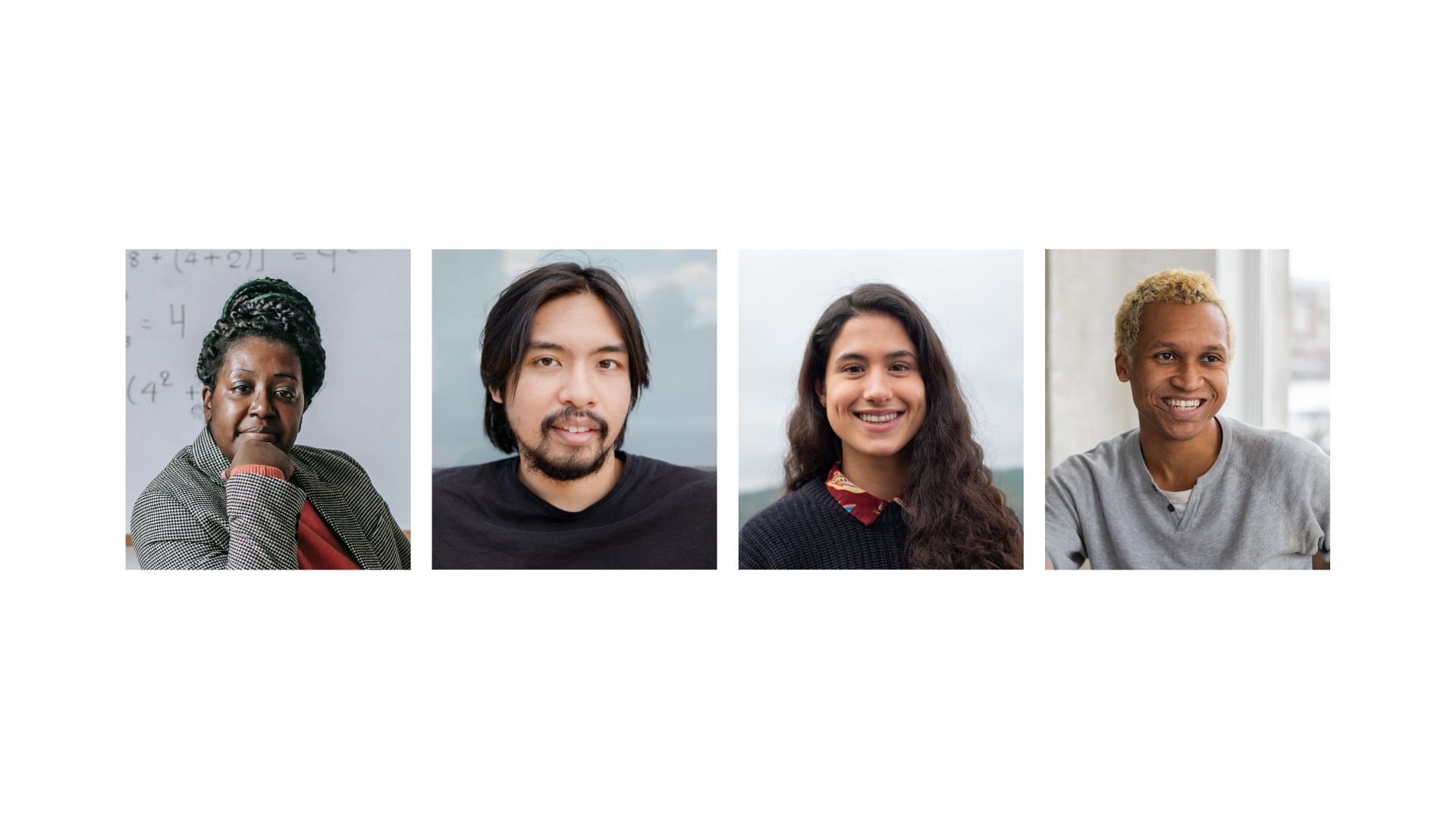 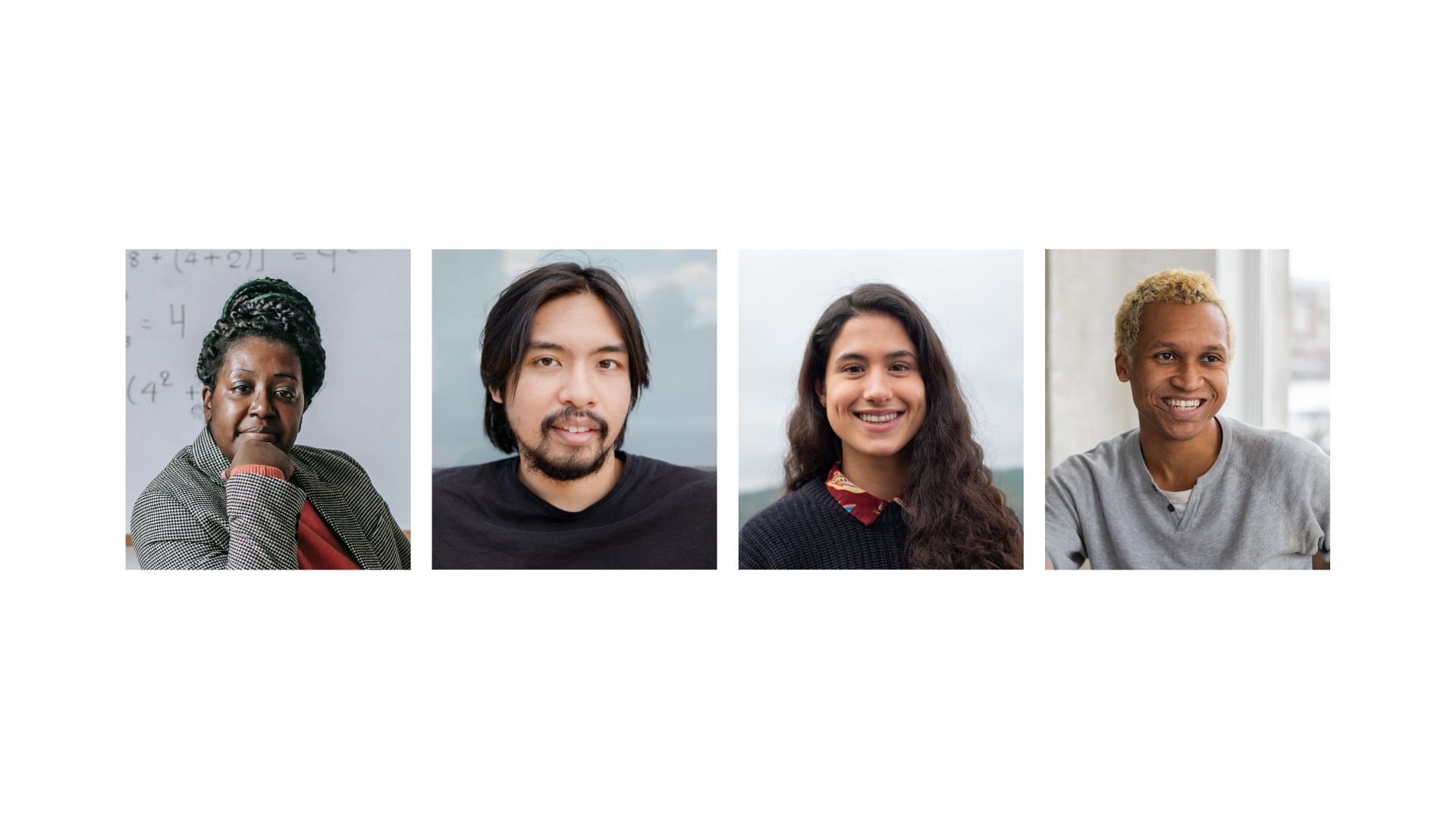 Name
Name
Name
Name
Title or Position
Title or Position
Title or Position
Title or Position
Thank you!
Lorem ipsum dolor sit amet, consectetur adipiscing elit, sed do eiusmod tempor.
Resource Page
Use these design resources in your Canva Presentation.

This presentation template uses the following free fonts:

Titles: IM Fell English SC
Headers: IM Fell English SC
Body Copy: Open Sans Regular

You can find these fonts online too. Happy designing! 

Don't forget to delete this page before presenting.
Resource Page
Use these design resources in your Canva Presentation.

This presentation template uses the following free fonts:

Titles: IM Fell English SC
Headers: IM Fell English SC
Body Copy: Open Sans Regular

You can find these fonts online too. Happy designing! 

Don't forget to delete this page before presenting.
Credits
This presentation template is free for everyone to use thanks to the following:

SlidesCarnival for the presentation template
Pexels and Pixabay for the photos

Happy designing!